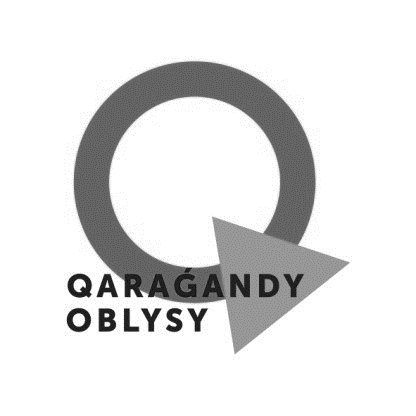 Балхаш
КГУ  «ОБЩЕОБРАЗОВАТЕЛЬНАЯ СРЕДНЯЯ ШКОЛА №24 ГОРОДА БАЛХАШ»
“Балқаш қаласы жалпы білім беретін №24 орта мектебі” коммуналдық мемлекеттік мекемесі
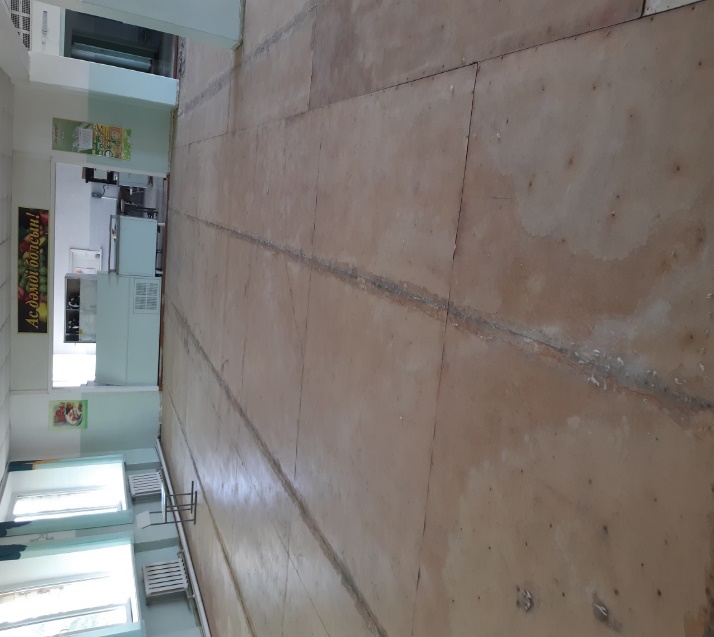 «ДО»
дейін
«ПОСЛЕ»
кейін
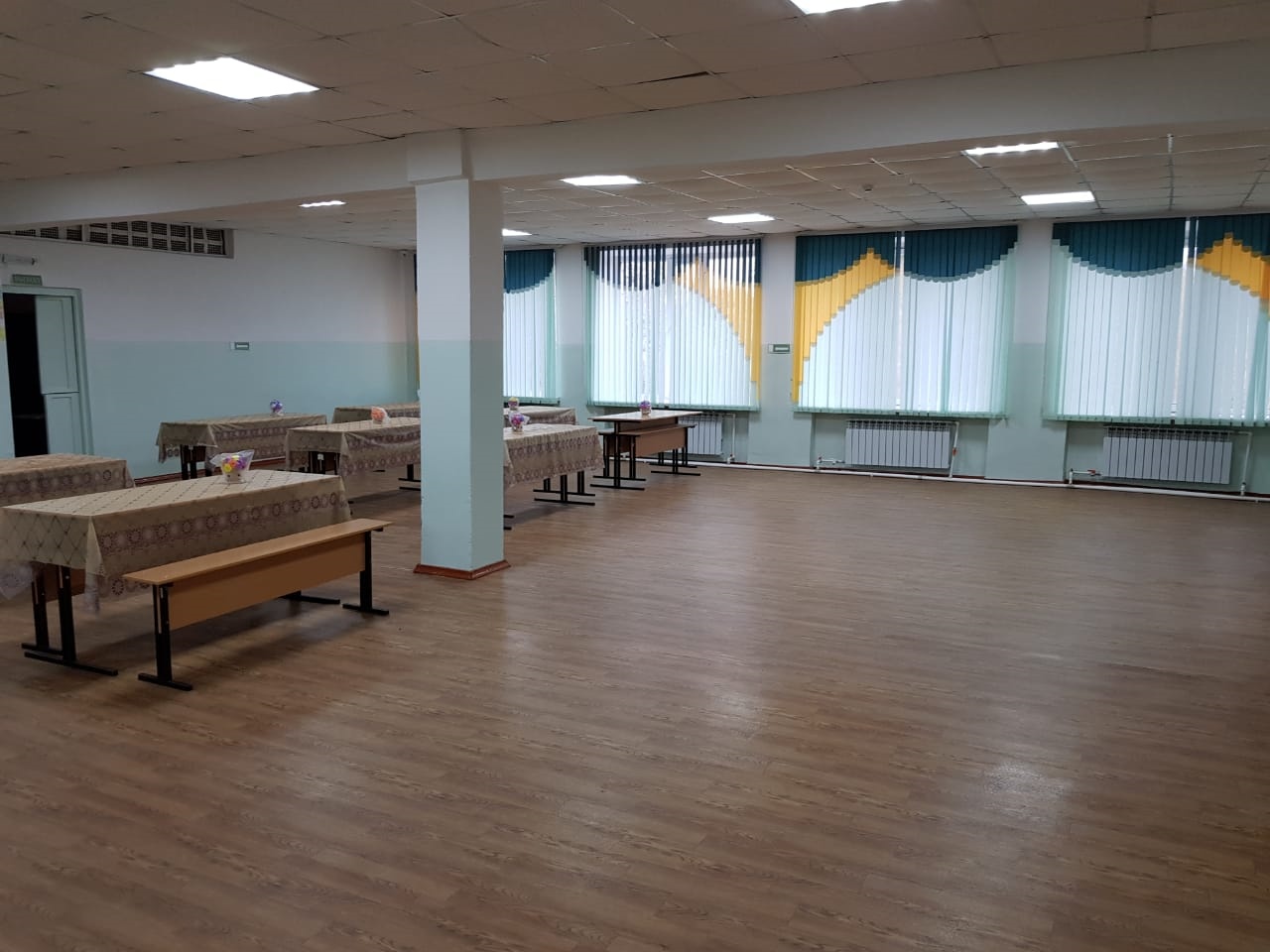 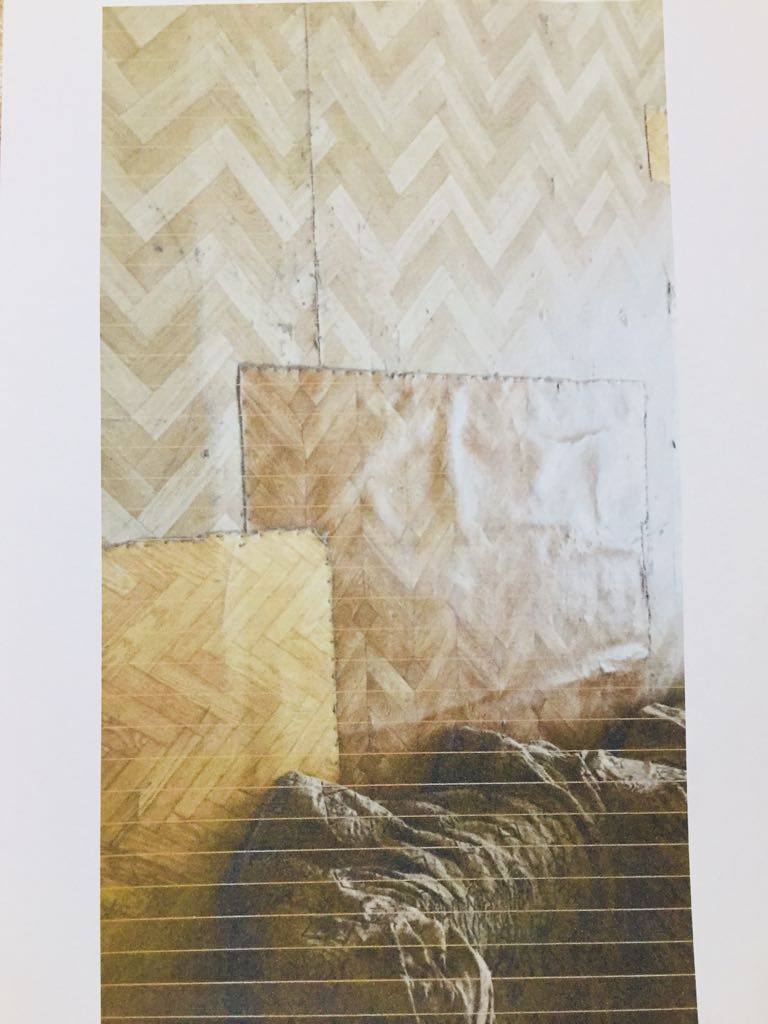 Текущий ремонт- ЗАМЕНА ЛИНОЛЕУМА И РЕМОНТ ПОЛОВ В  
                                                                     ЗДАНИИ   ИНТЕРНАТА   
                                   Ағымдағы жөндеу - линолеумды ауыстыру және ғимараттағы                            
                                                                       едендерді  жөндеу

                  Подрядчик:                                               Мердігер:ЖШС
               ответственностью "EuroPlastKz»          EuroPlastKz»25.04.18 Ж. 
               Договор №50 от 25.04.18г                         Келісім шарттың №50 от25.04.18 ж
               Сумма договора 2128,0тыс.тенге            Келісім шарттың суммасы  2128,0 
                                                                                      мың теңге.
Мектеп жанындағы интернат Пайдалануға берілгенг жылы: 1971ж. Жобалық қуаты: 70                        
Жалпы ауданы:1228,9 м2
Қабаттар саны :2
При школьный интернат                                               
Ввод  в эксплуатацию:1971г.
Проектная мощность:70
Общая площадь:1228,9 м2
Число этажей :2
1
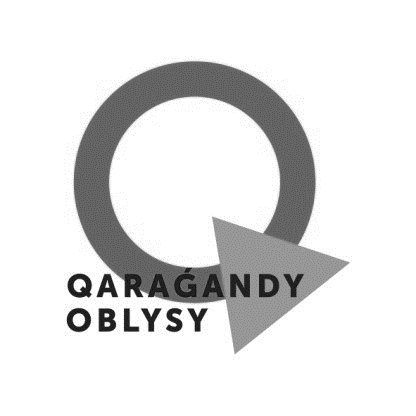 БАЛХАШ
КГУ  "ОБЩЕОБРАЗОВАТЕЛЬНАЯ СРЕДНЯЯ ШКОЛА №24 ГОРОДА БАЛХАШ"
“Балқаш қаласы жалпы білім беретін №24 орта мектебі” коммуналдық мемлекеттік мекемесі
«ДО»
дейін
«ПОСЛЕ»
кейін
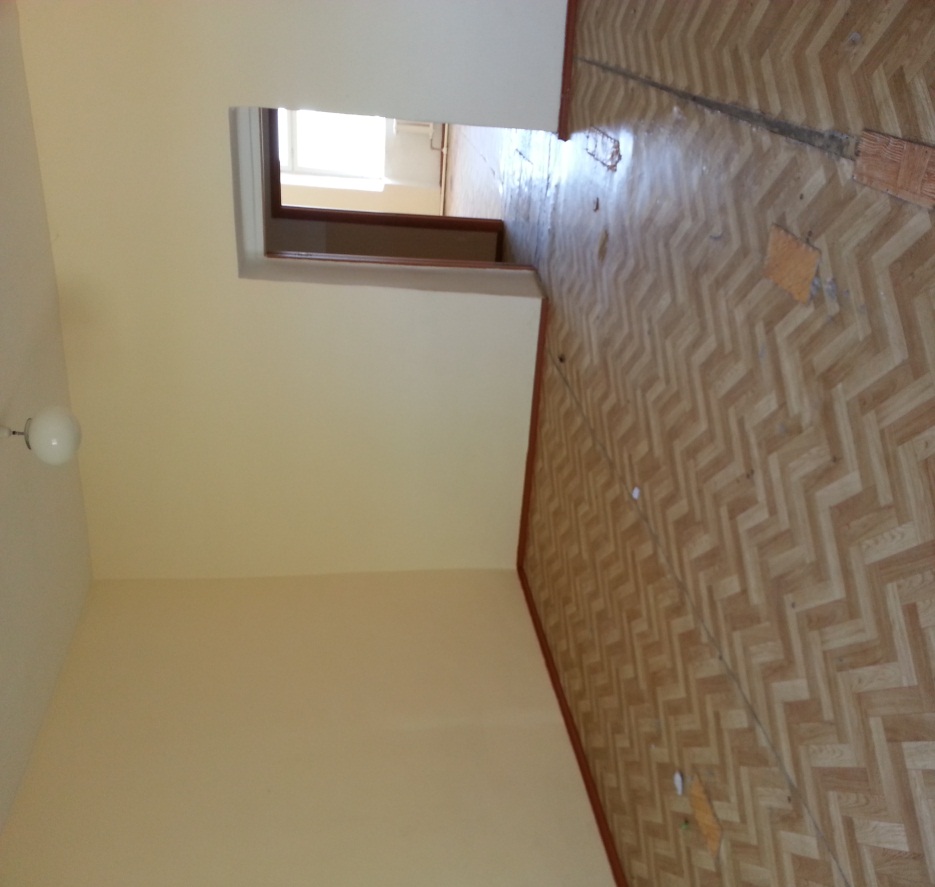 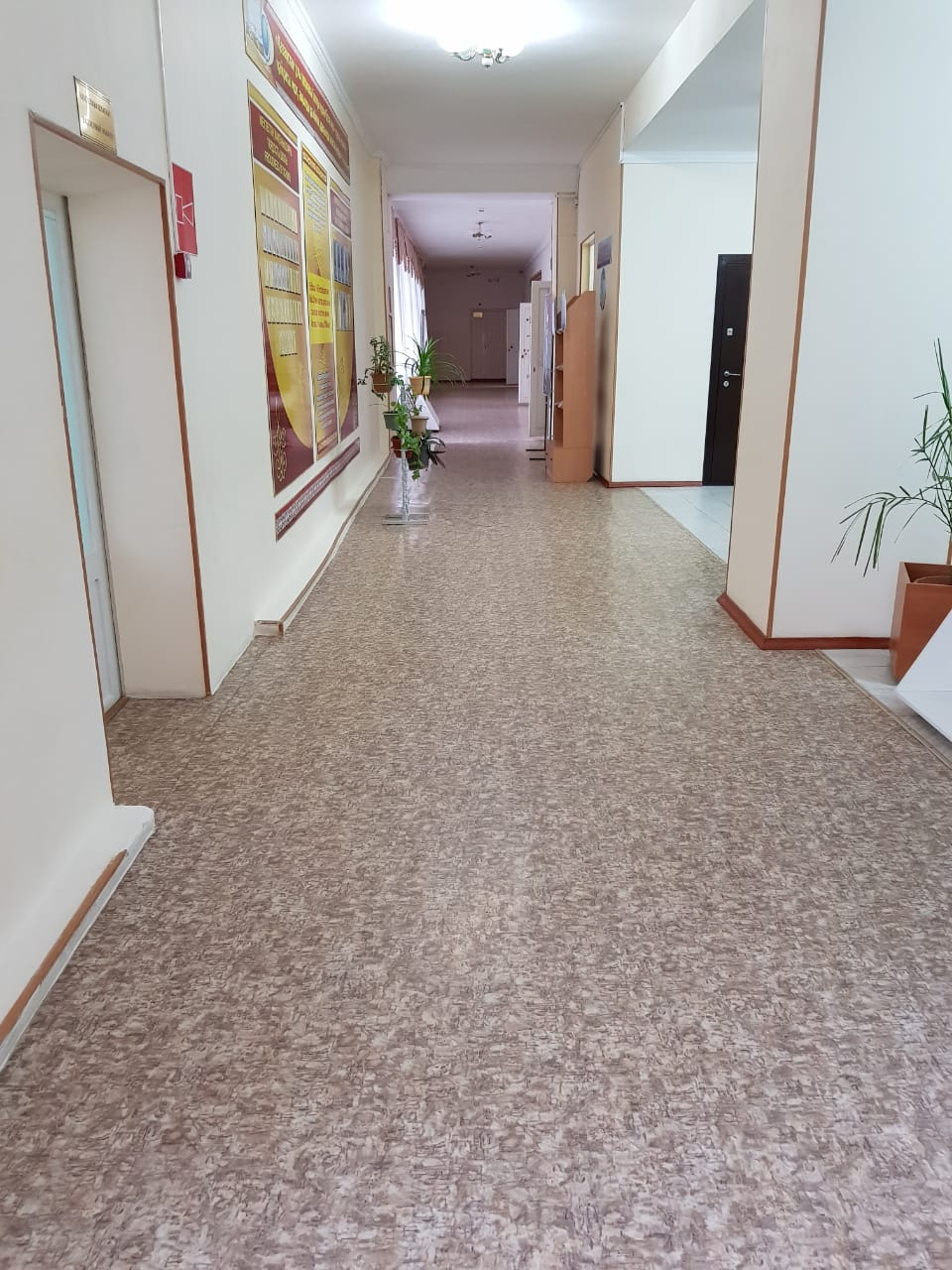 Мектеп ғимараты
Пайдалануға берілген жылы:1938ж. Жобалық қуаты: 500
Жалпы ауданы:3034,9 м2
Қабаттар саны :2
Текущий ремонт, демонтаж и замена линолеума в здании школы             
 Подрядчик:ИП "Назарова", г.Шахтинск
Договор №84 от 01.10.2018г 
Сумма договора:4 327 000тенге
Мектеп ғимаратындағы  ағымдағы жөндеу, линолеумды ауыстыру  және демонтаждау
Здания школы
Ввод  в эксплуатацию: 1938г.
Проектная мощность:500
Общая площадь:3034,9 м2
Число этажей :2
Мердігер: ЖК "Назарова"
Келісім шарт № 84  01.10.2018 ж.
Келісім шарттың суммасы: 4 327 000 тг.
2
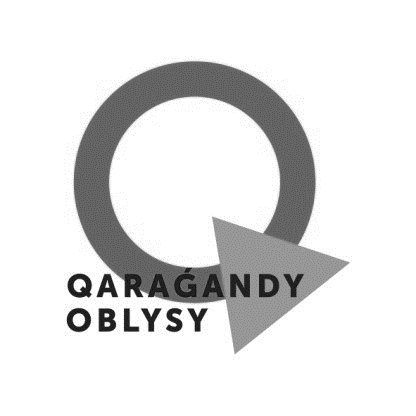 Балхаш
КГУ  "ОБЩЕОБРАЗОВАТЕЛЬНАЯ СРЕДНЯЯ ШКОЛА №24 ГОРОДА БАЛХАШ»
«ДО»
дейін
“Балқаш қаласы жалпы білім беретін  №24 орта мектебі” коммуналдық мемлекеттік мекемесі
«ПОСЛЕ»
кейін
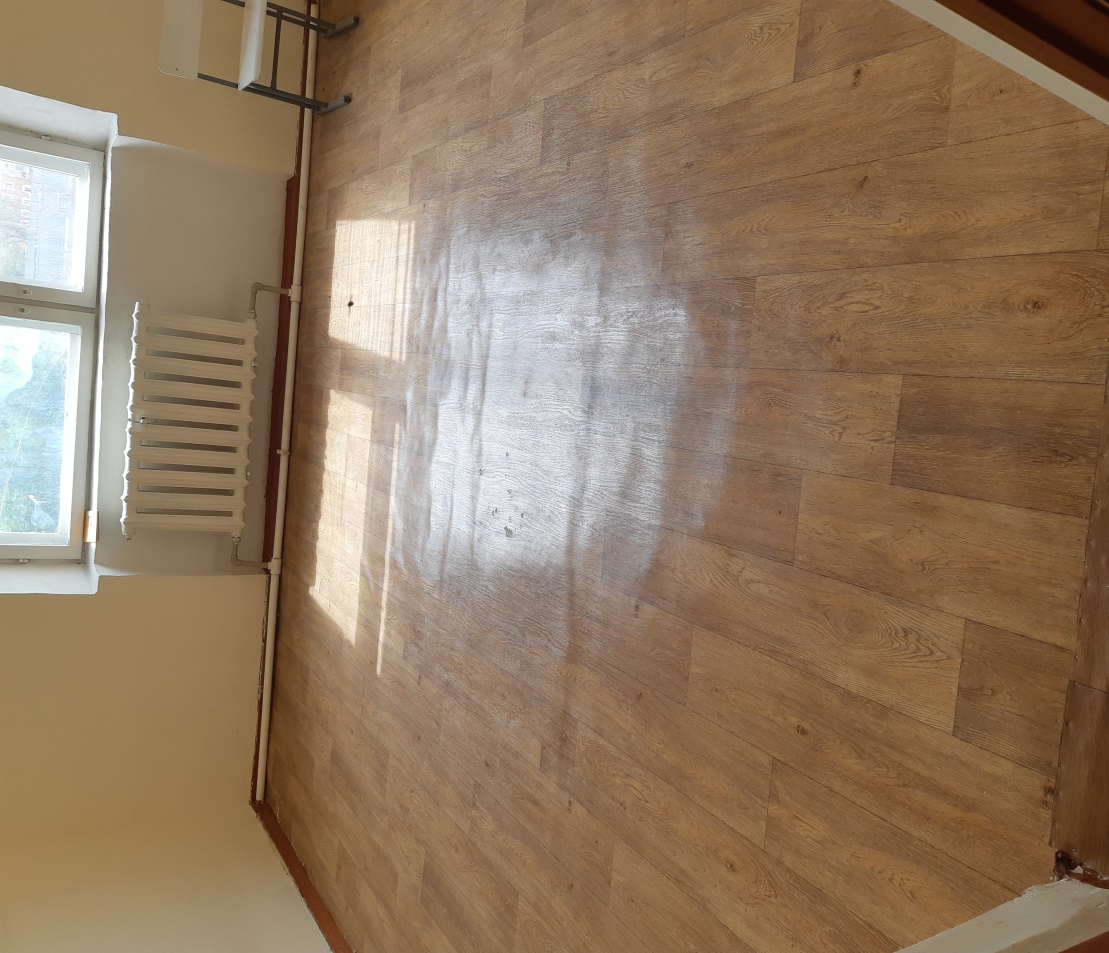 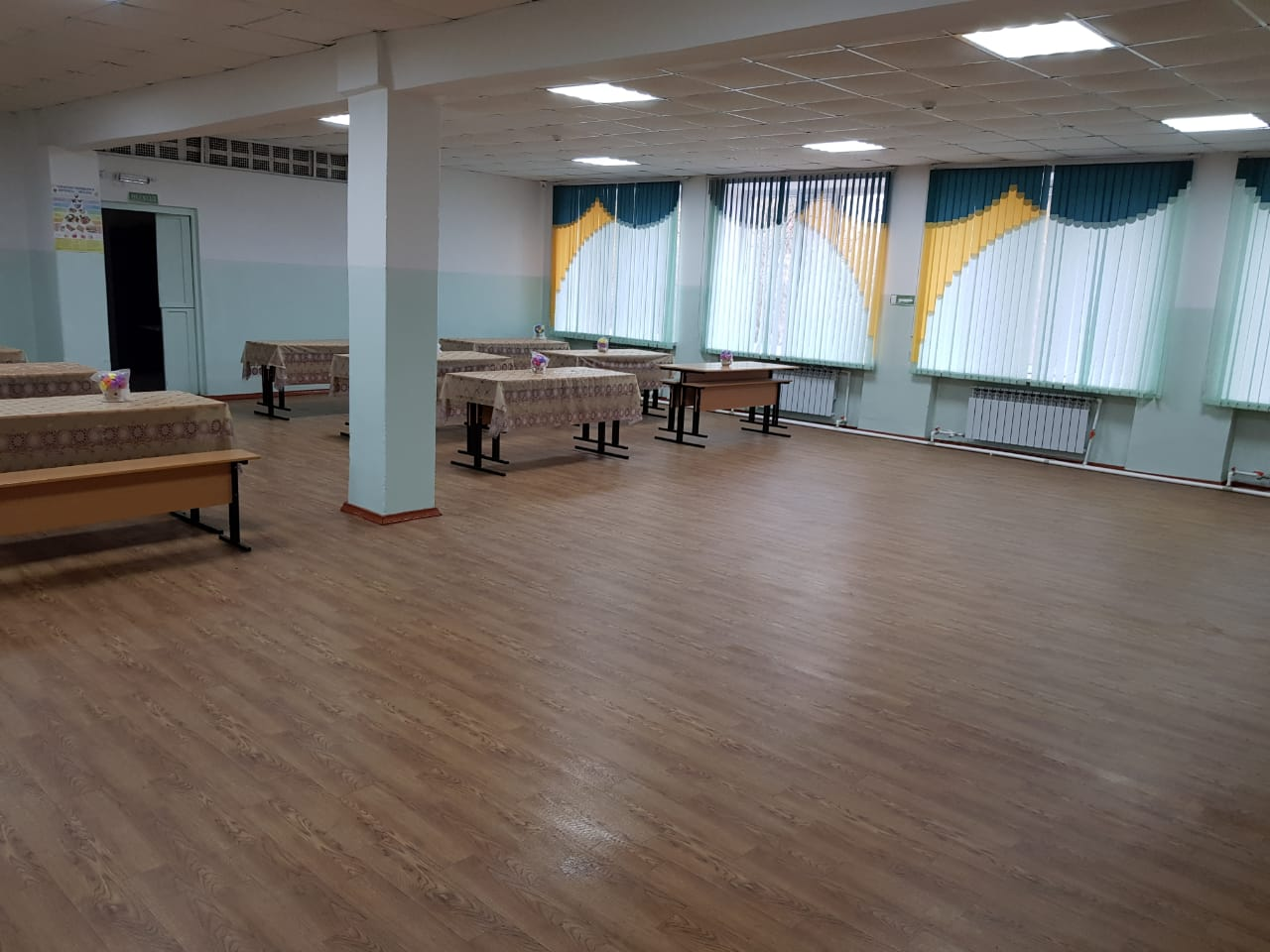 Текущий ремонт, отопительной системы в здании интерната

Подрядчик:ТОО  "СТМ строй“ г.Балхаш 
Договор:№80 от 01.10.2018г 
Сумма договара:4 924 600тенге
Интернат ғимаратындағы жылу жүйесін ағымдағы жөндеу

Мердігер:"СТМ-строй" ЖШС  Балқаш қаласы .
Келісім шарт №80  01. 10. 2018 ж Келісім  шарттың суммасы: 4 924 600 теңге
3
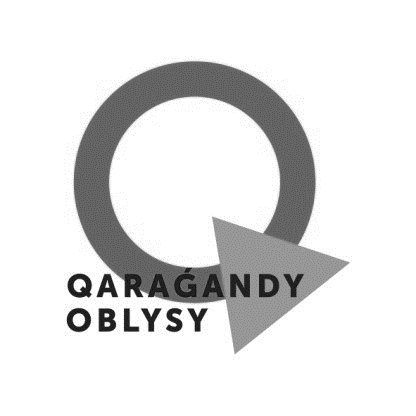 Балхаш
КГУ  "ОБЩЕОБРАЗОВАТЕЛЬНАЯ СРЕДНЯЯ ШКОЛА №24 ГОРОДА БАЛХАШ"
«ДО»
дейін
«ПОСЛЕ 
                                                                    кейін
“Балқаш қаласы жалпы білім беретін  №24 орта мектебі”
 коммуналдық мемлекеттік мекемесі
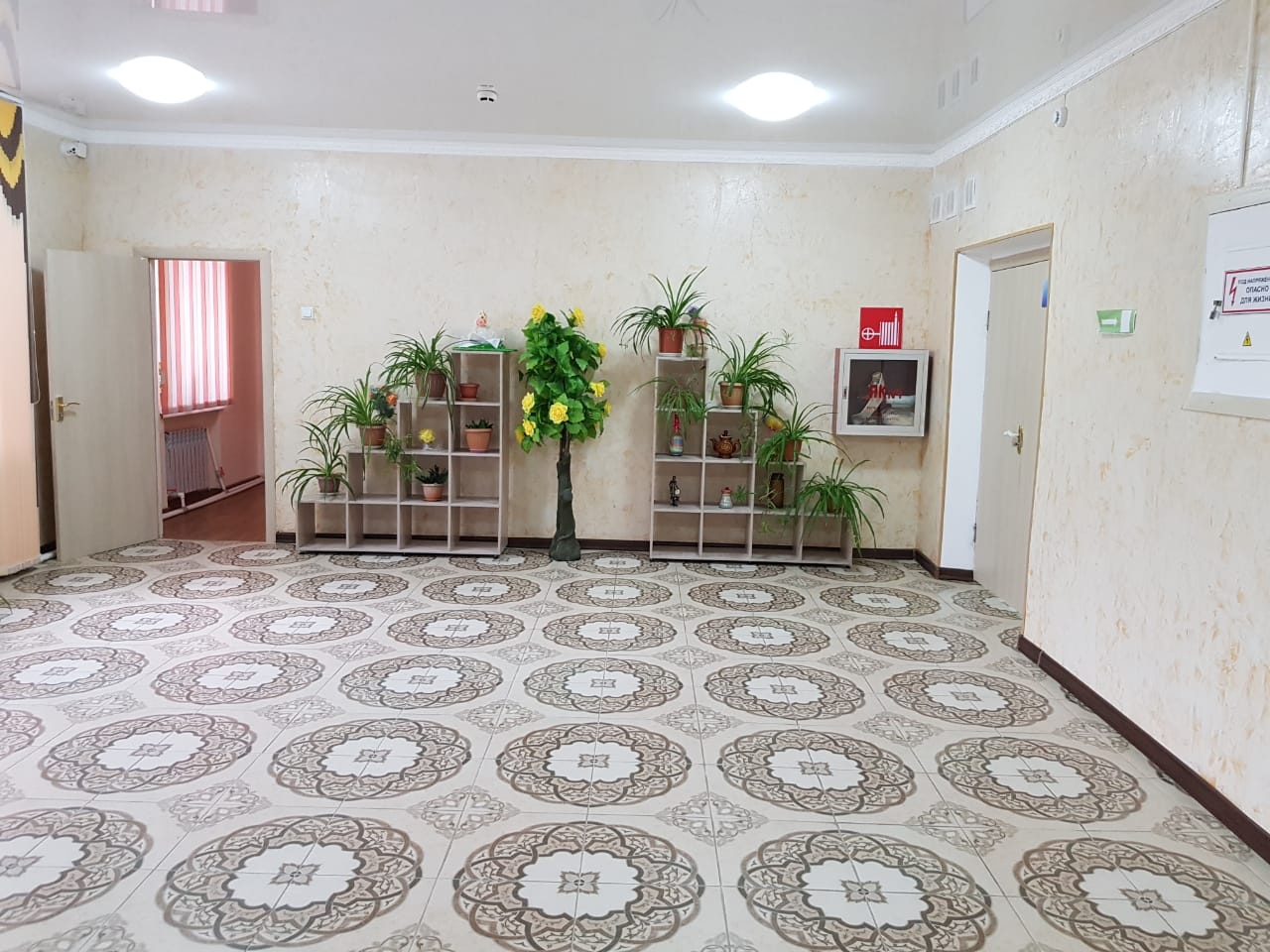 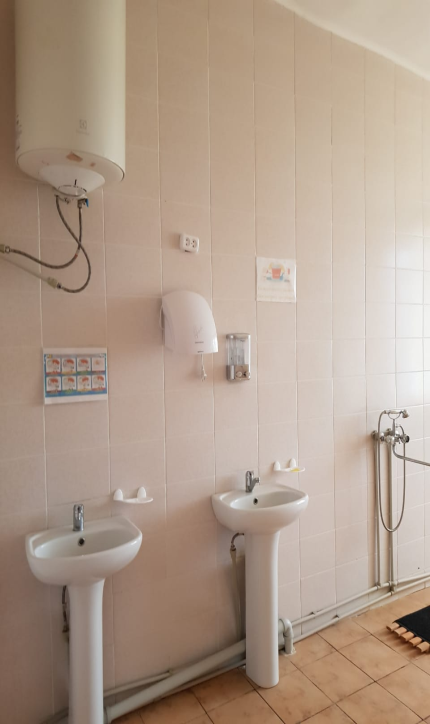 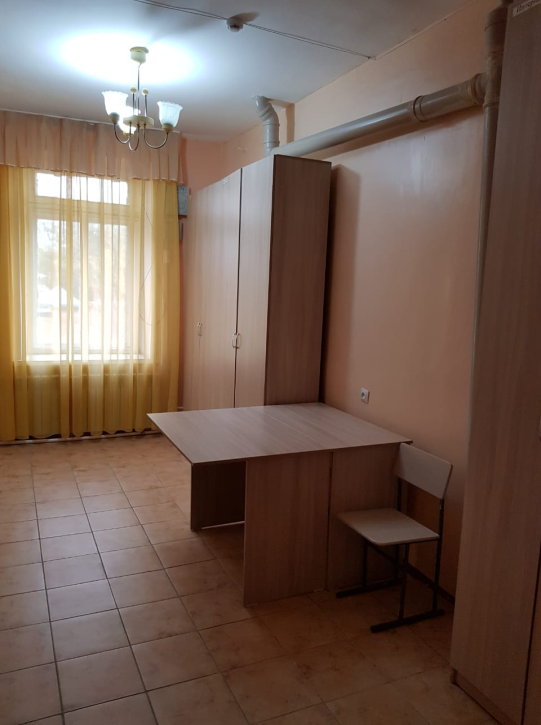 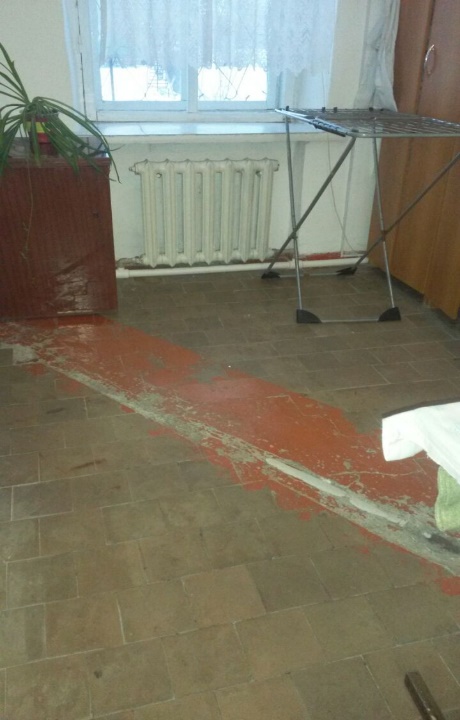 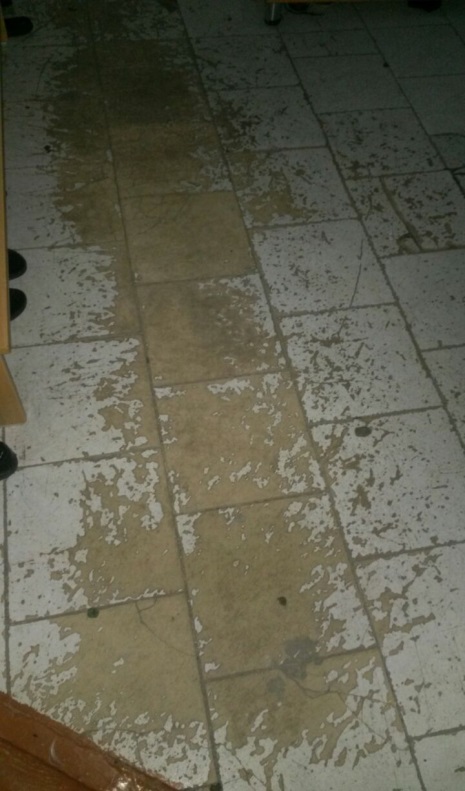 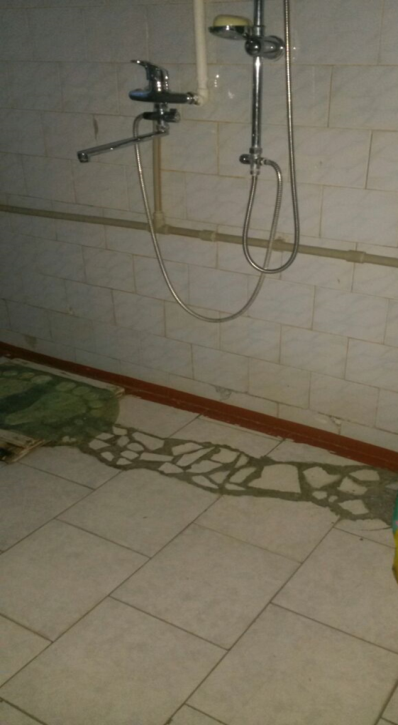 Интернат ғимаратындағы 2 –қабаттағы санитарлық тораптарды, себезгі бөлмесін , киім ілетін орын мен 1-қабаттағы Холды , кір жуатын орындардағы ағымдағы жөндеу жұмыстары .

Мердігер: ЖШС " ABK Building “ Жезқазған қаласы.
Келісім шарты : №107 16.10.2018 ж
Келісім шарт суммасы 9600 000 теңге
Текущий ремонт, санузлов 2 этаже , душевой , гардеробной и холла 1 –этажа ,  прачечной интерната. 


Подрядчик:ТОО  "ABK Building« г.Жезказган
Договор:№107 от   16.10.2018 г
Сумма договара: 9600 000тенге
4
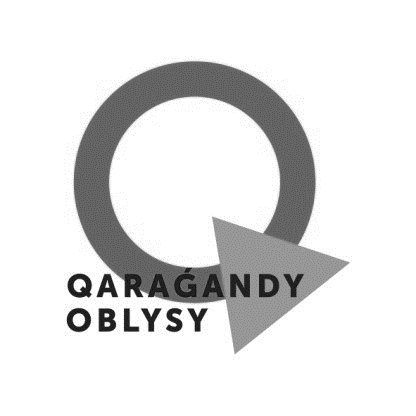 Балхаш
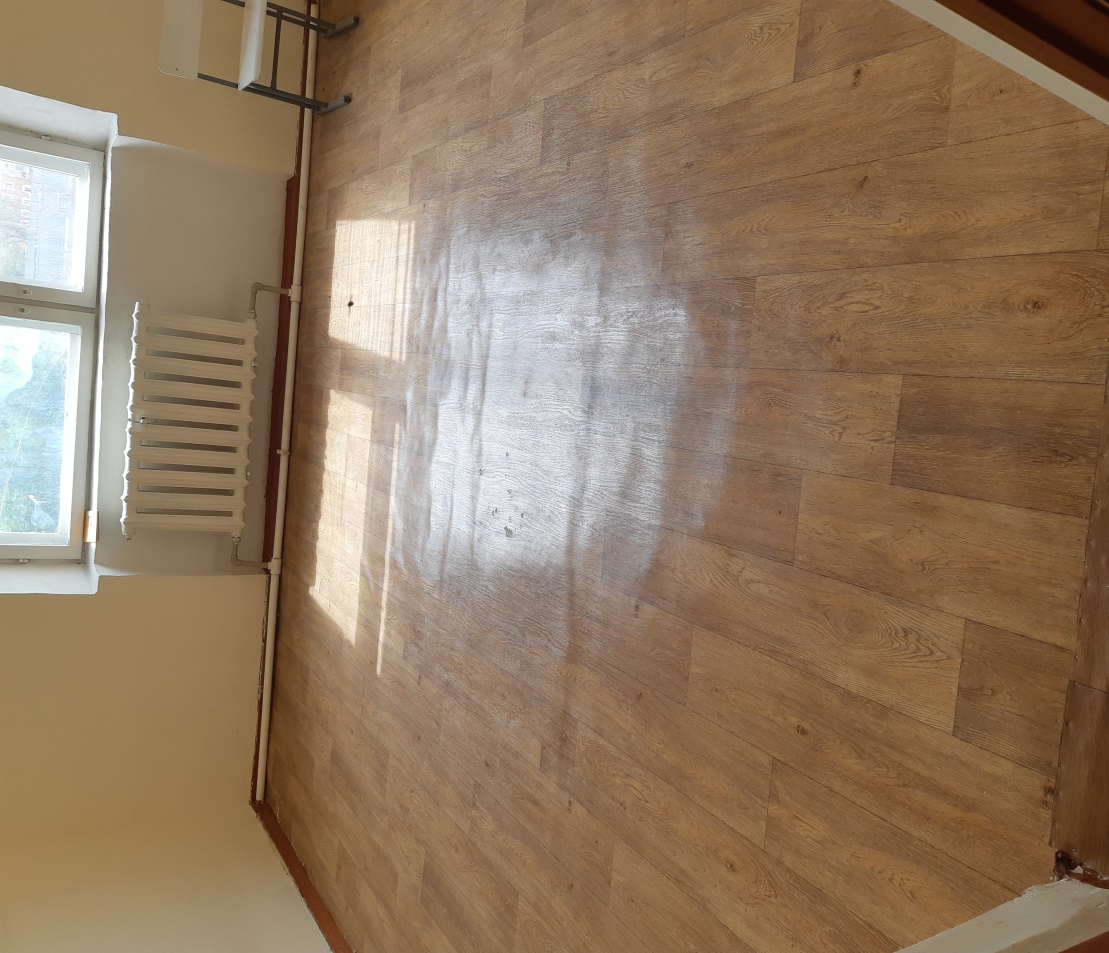 КГУ  "ОБЩЕОБРАЗОВАТЕЛЬНАЯ СРЕДНЯЯ ШКОЛА №24 ГОРОДА БАЛХАШ«                                                   “Балқаш қаласы жалпы білім беретін  №24 орта мектебі”                                           
 коммуналдық мемлекеттік мекемесі
«ДО»
дейін
«ПОСЛЕ»                                                    кейін
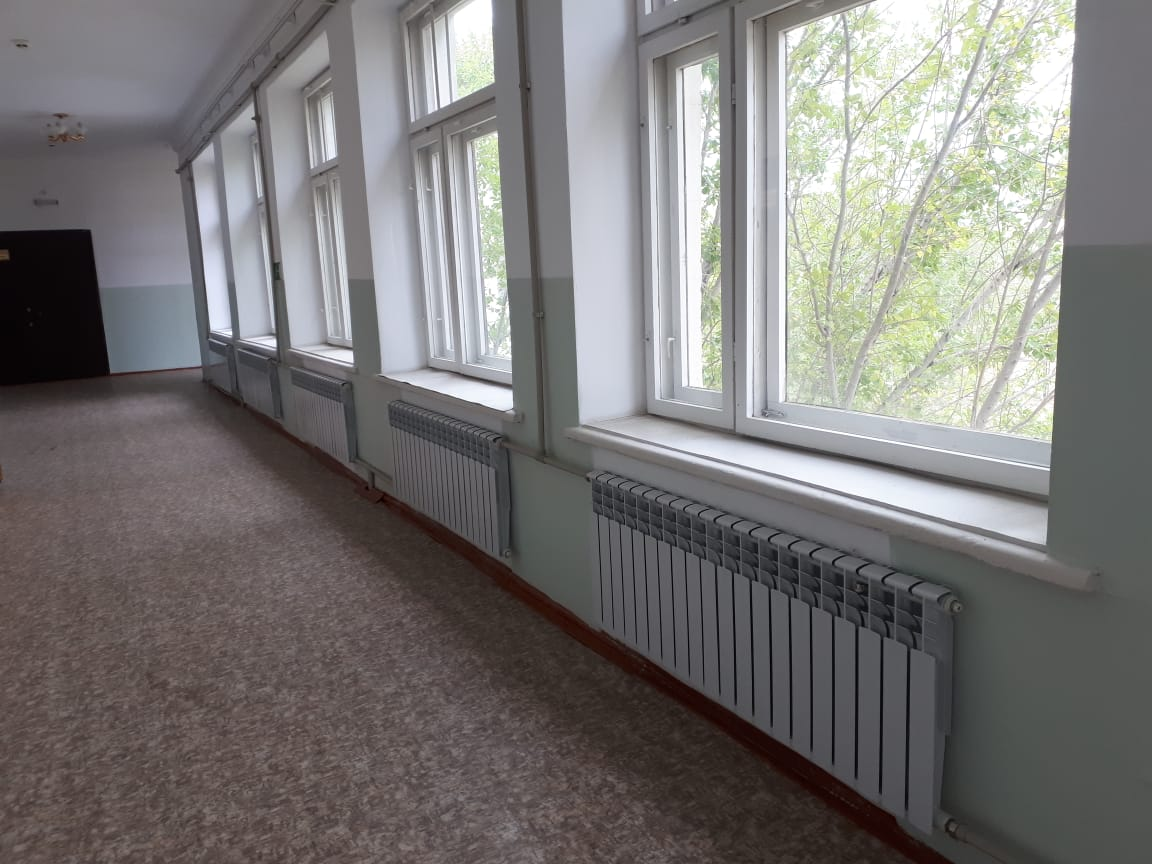 Ағымдағы жөндеу, мектеп
 ғимаратындағы жылыту жүйелері.
Мердігер: «Комплект -5” г.Балхаш
Келісім шарт:№51  23.03.2020 г
Келісім шарт суммасы: 19040000 тенге
Текущий ремонт, отопительной системы в здании школы.

Подрядчик:ТОО  «Комплект -5 « г.Балхаш
Договор:№51  от   23.03.2020 г
Сумма договара: 19040000 тенге
5